Вечер, посвященный памяти св. блг. князя А.Невского
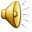 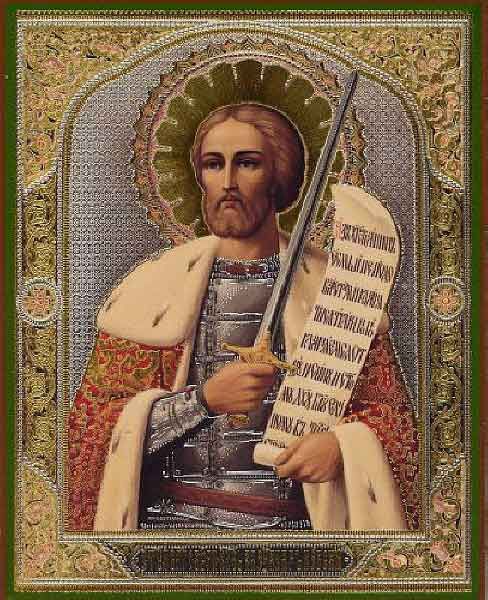 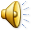 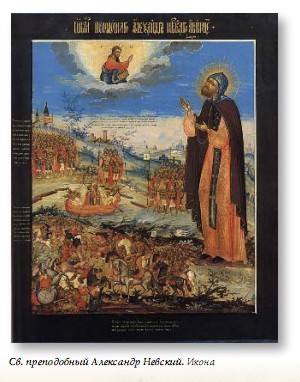 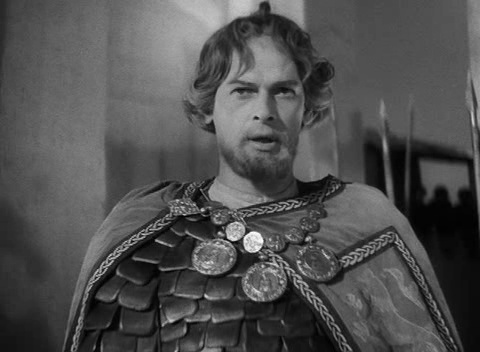 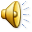 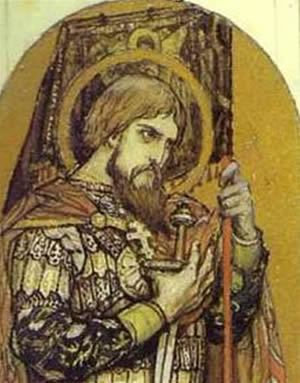 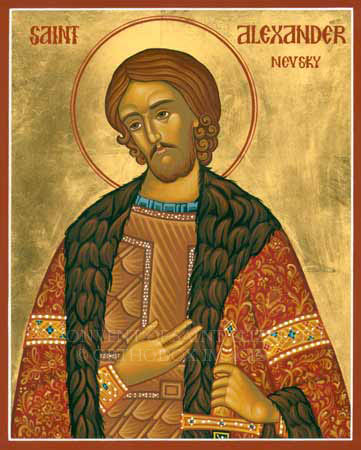 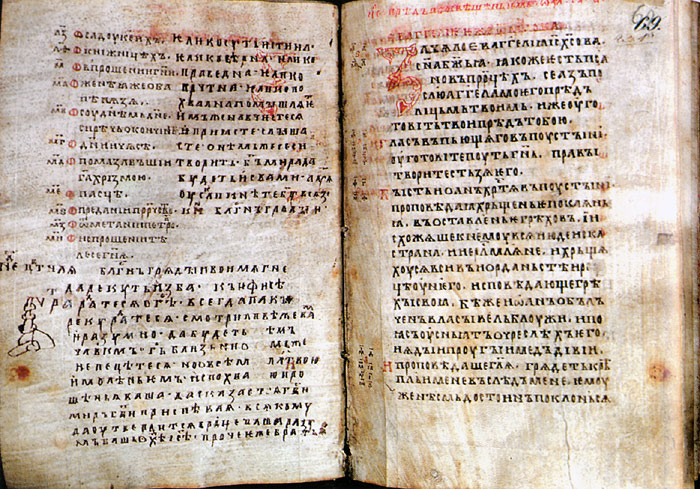 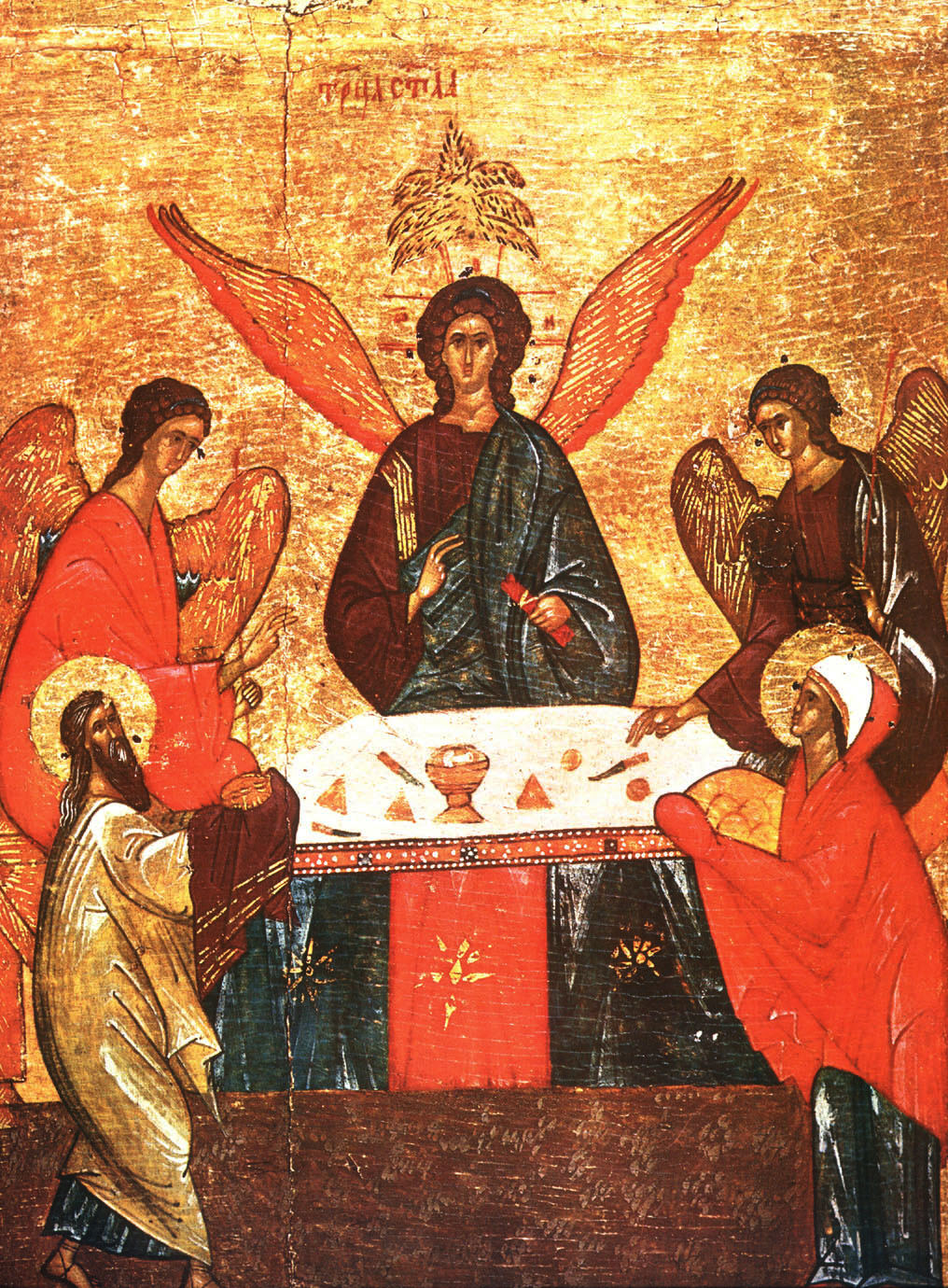 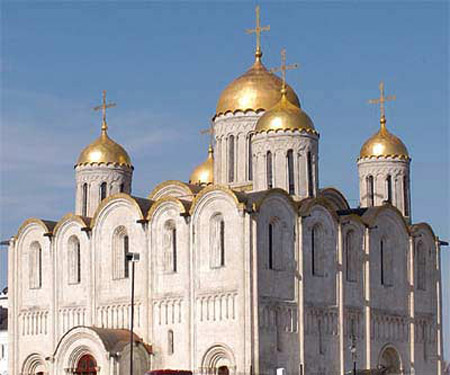 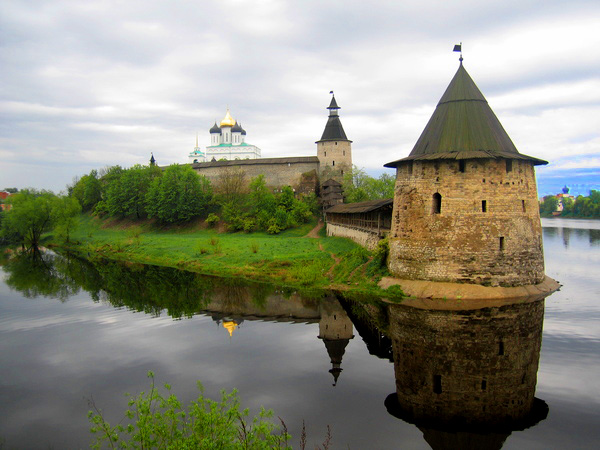 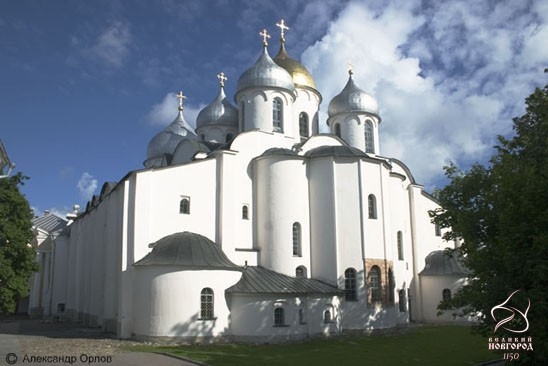 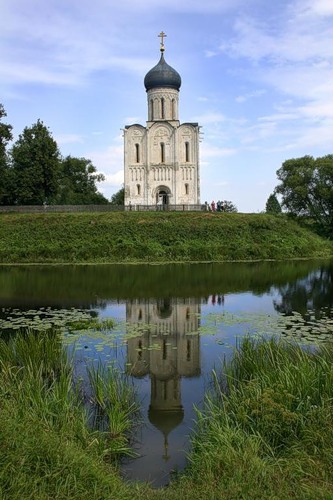 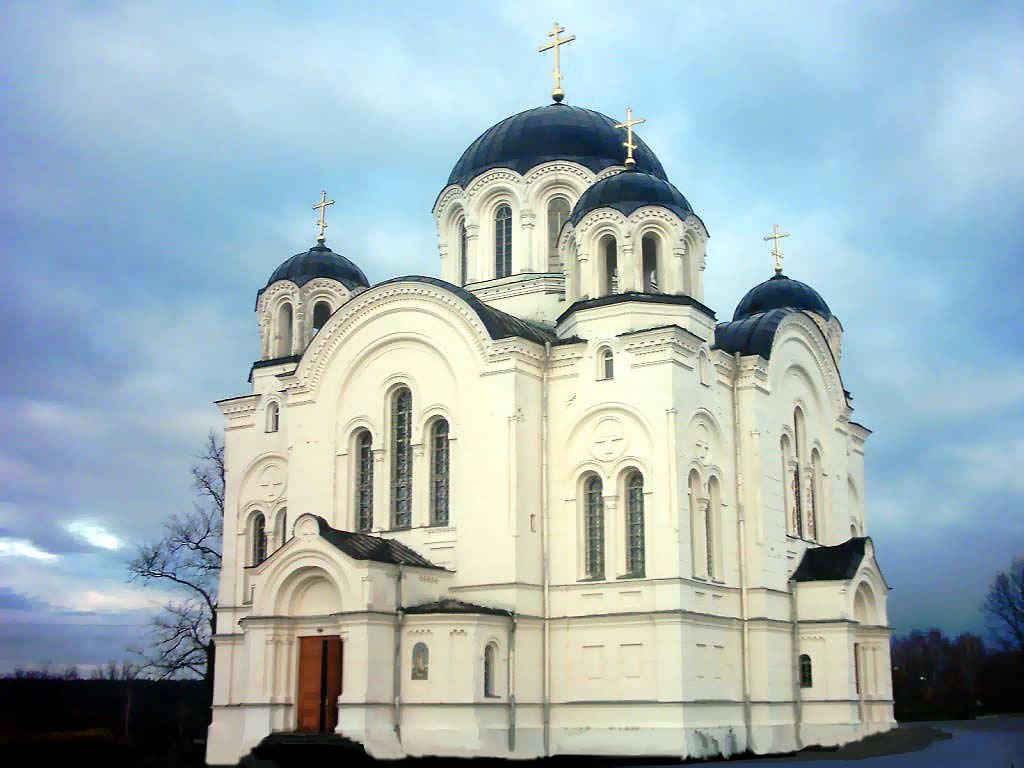 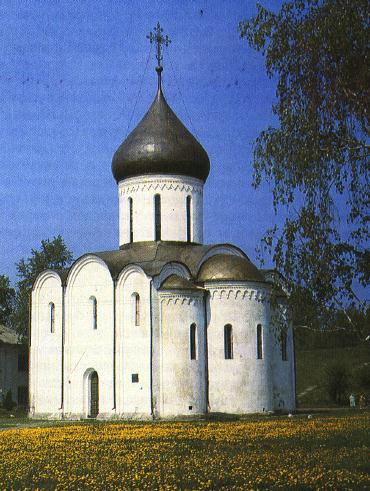 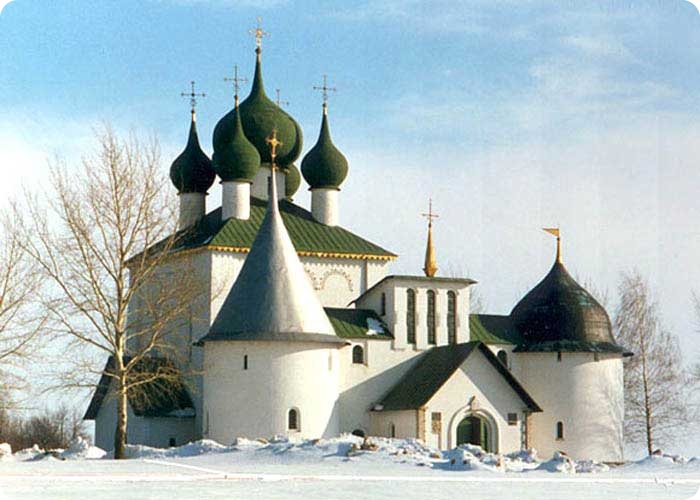 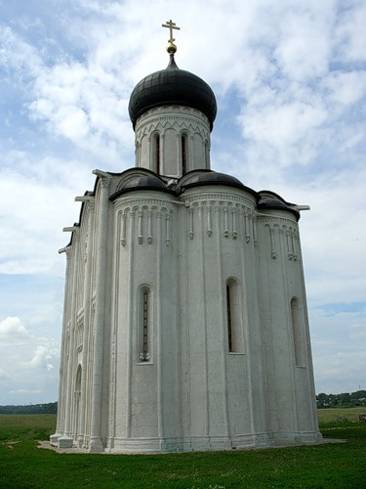 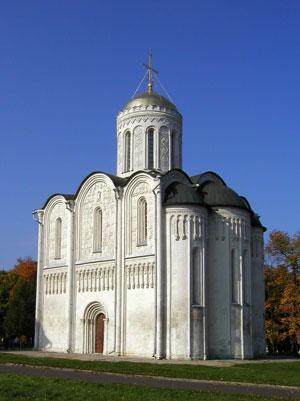 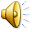 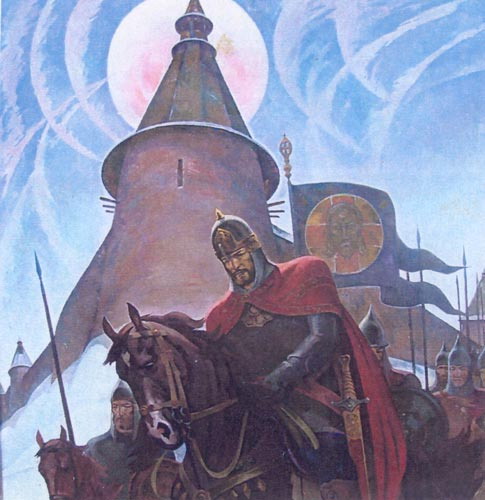 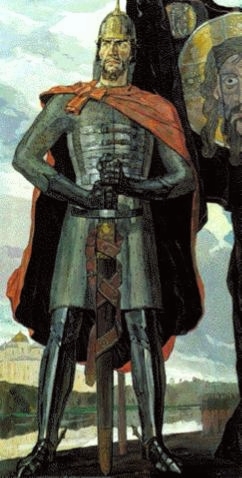 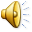 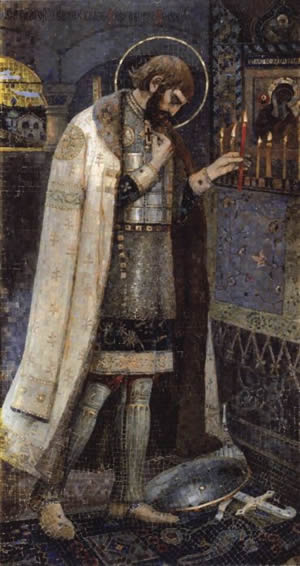 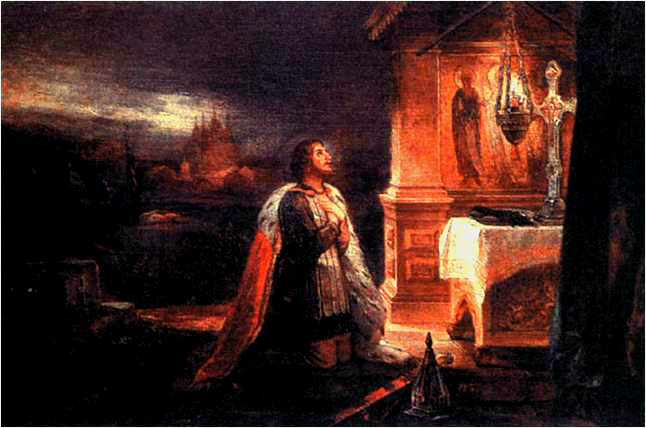 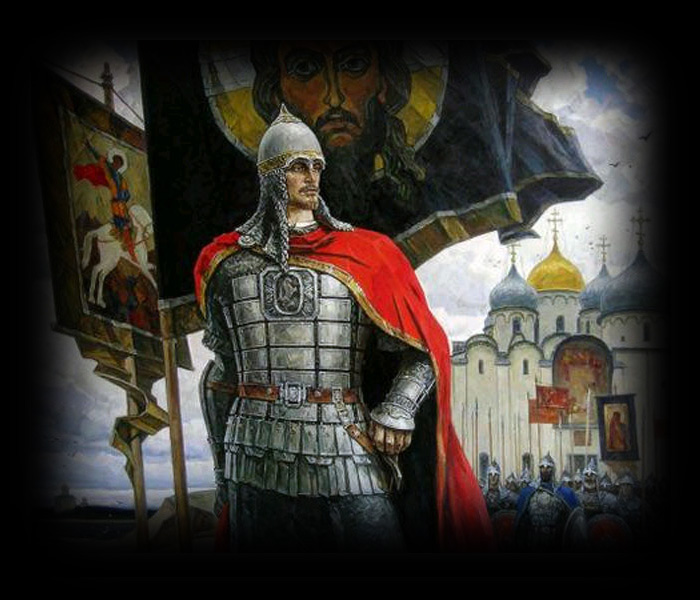 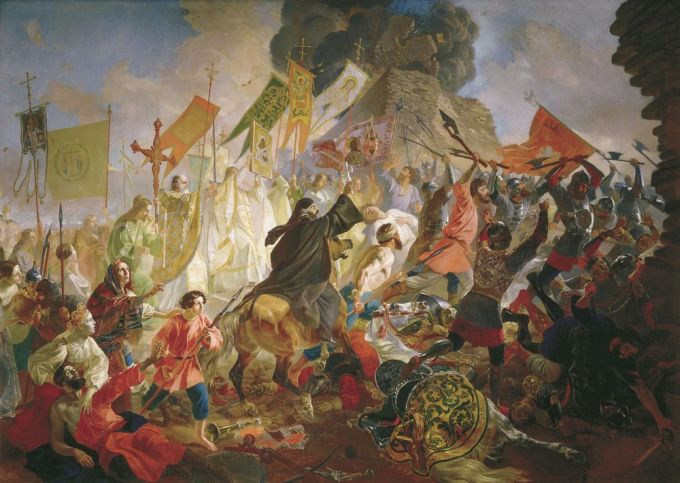 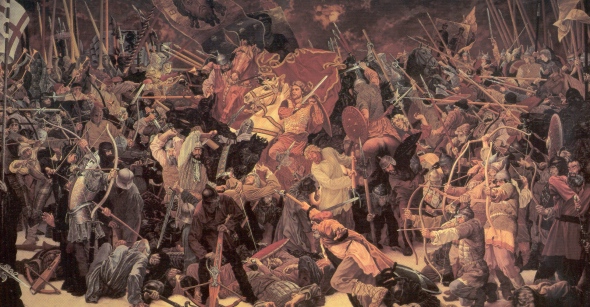 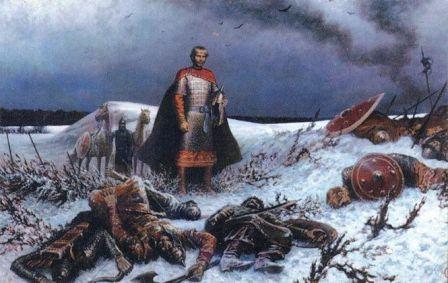 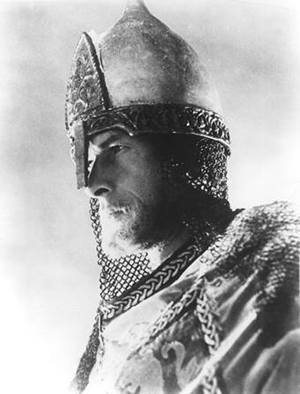 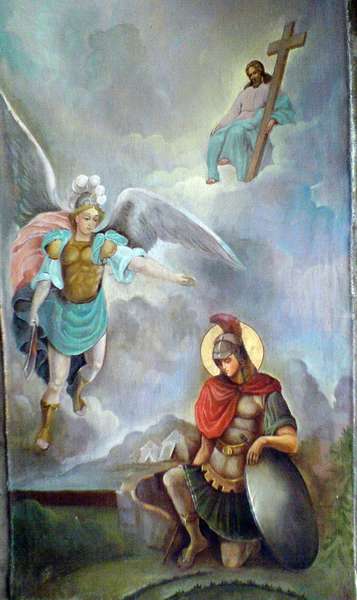 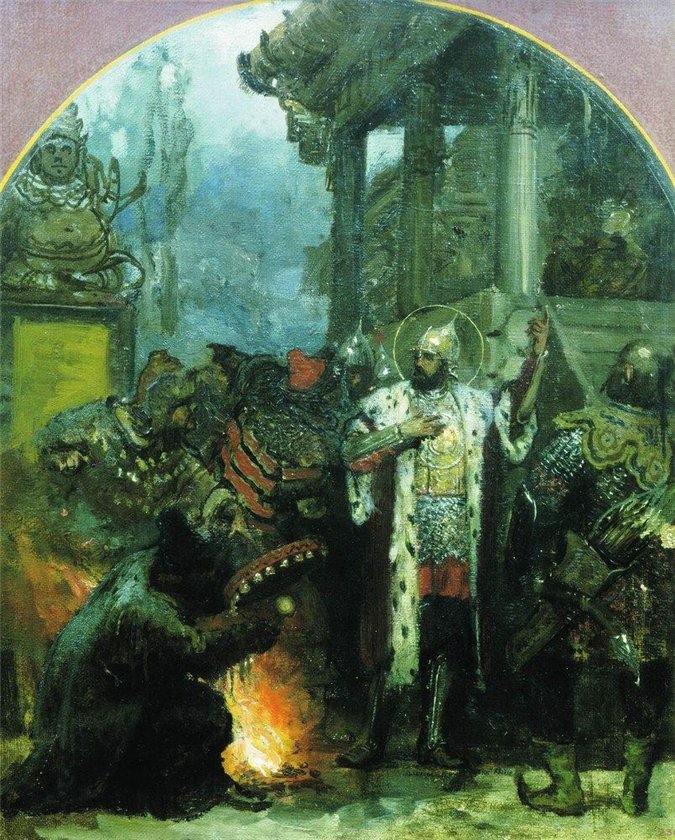 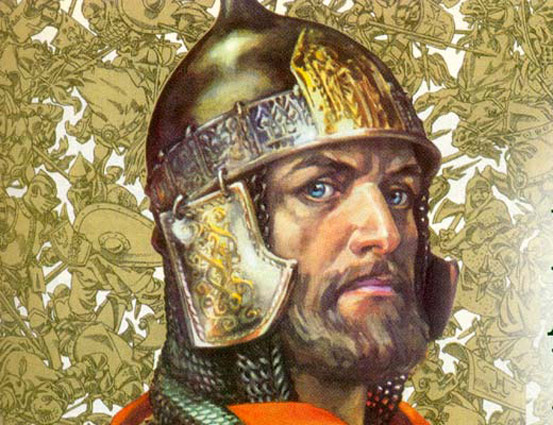 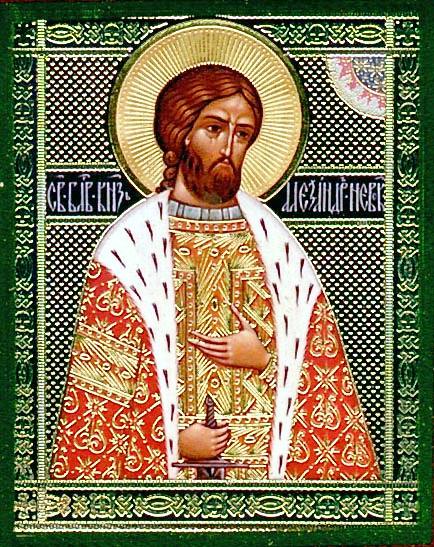 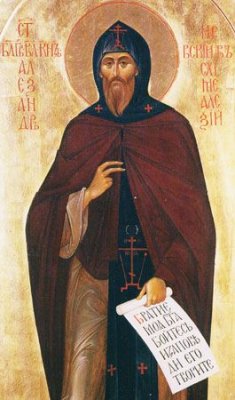 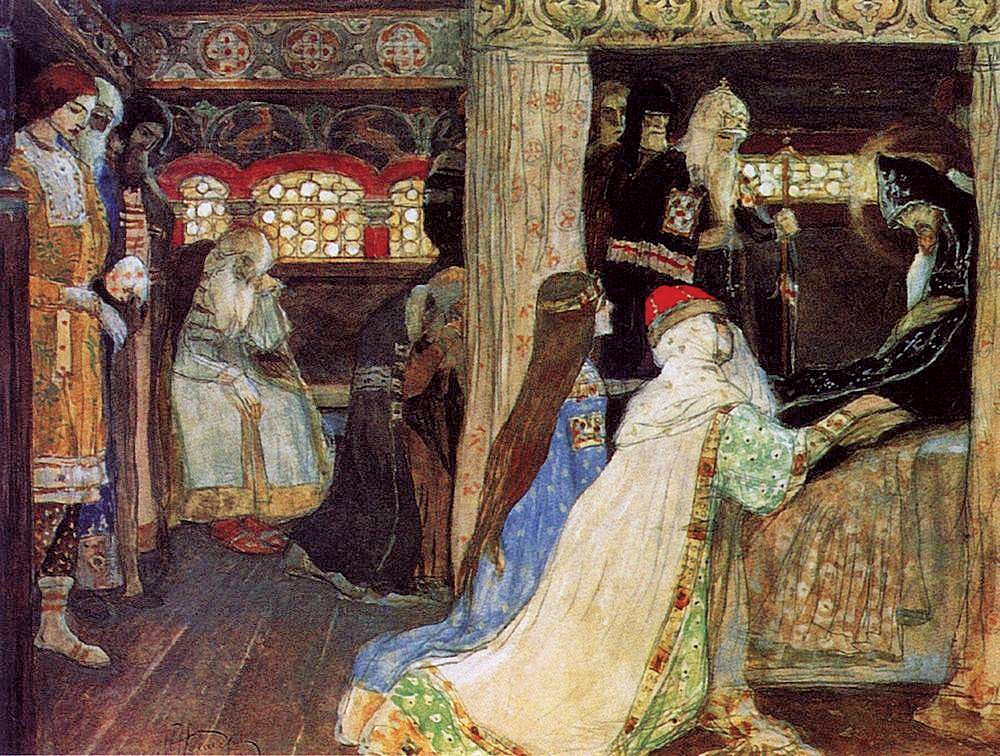 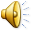 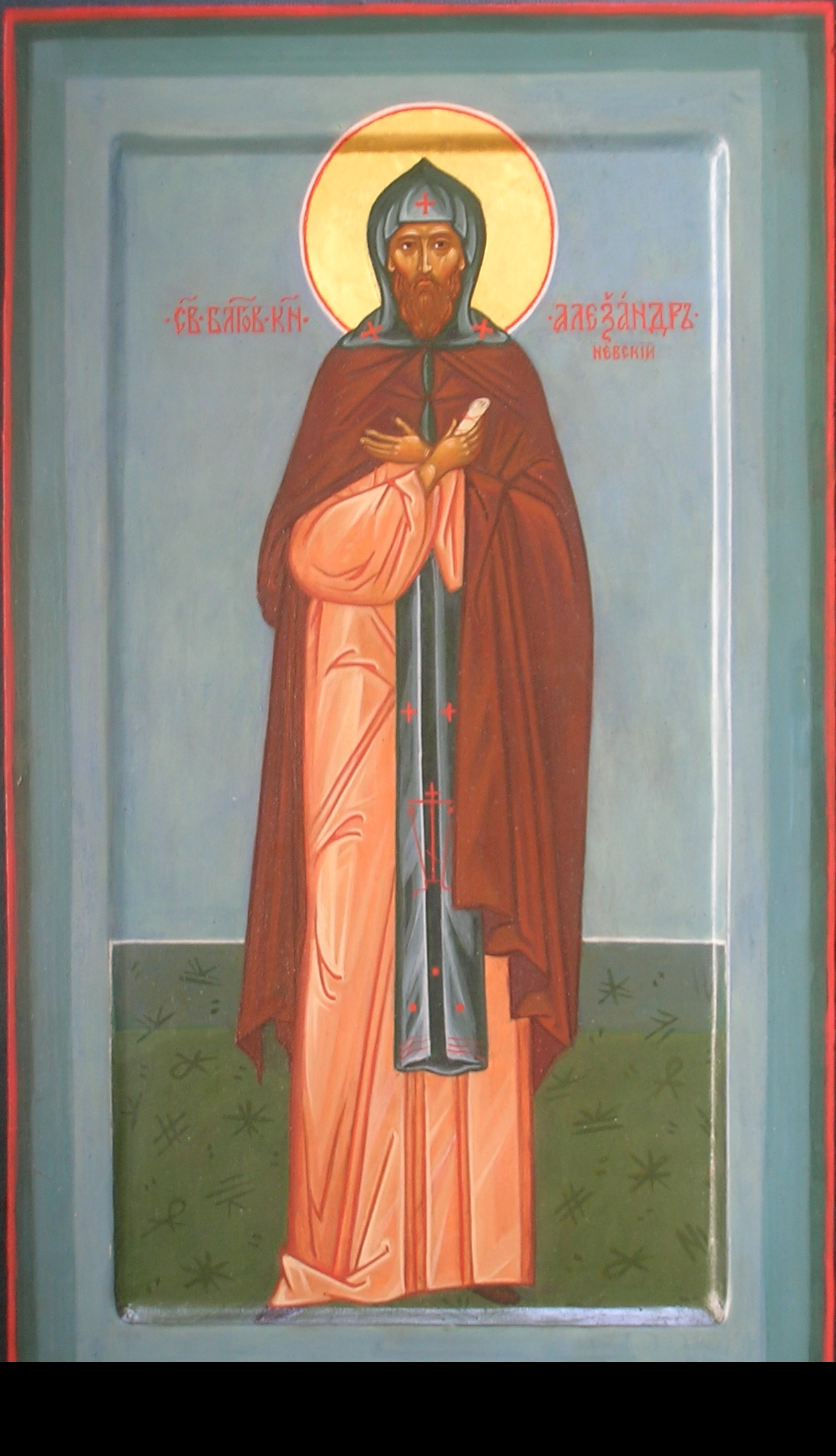 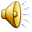 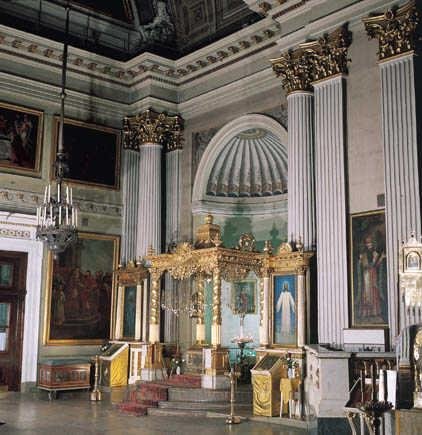 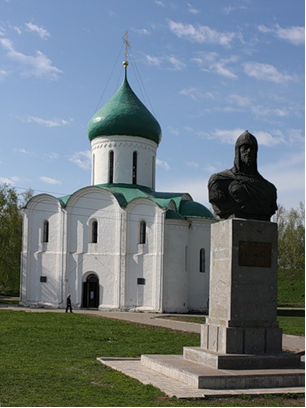 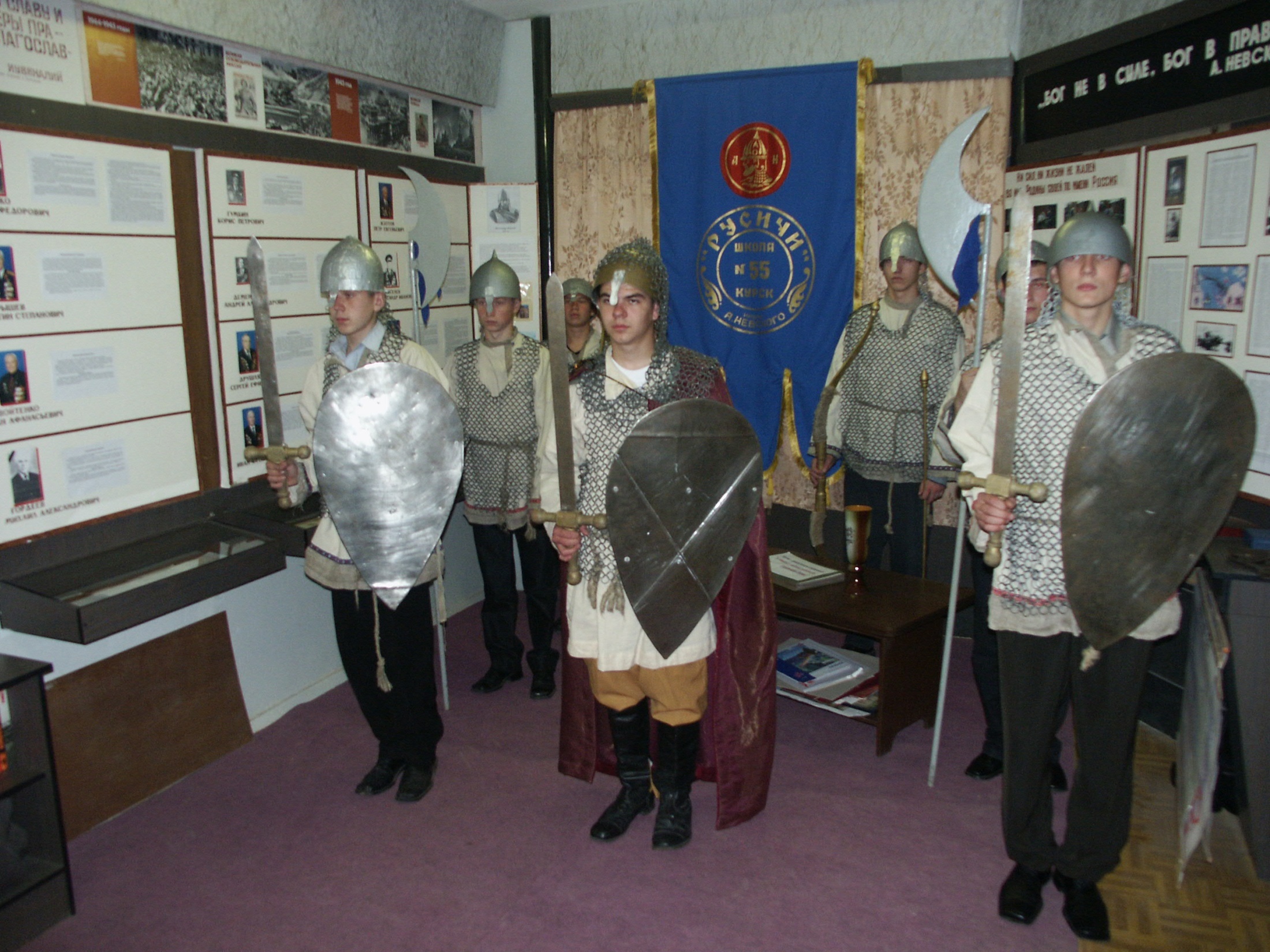 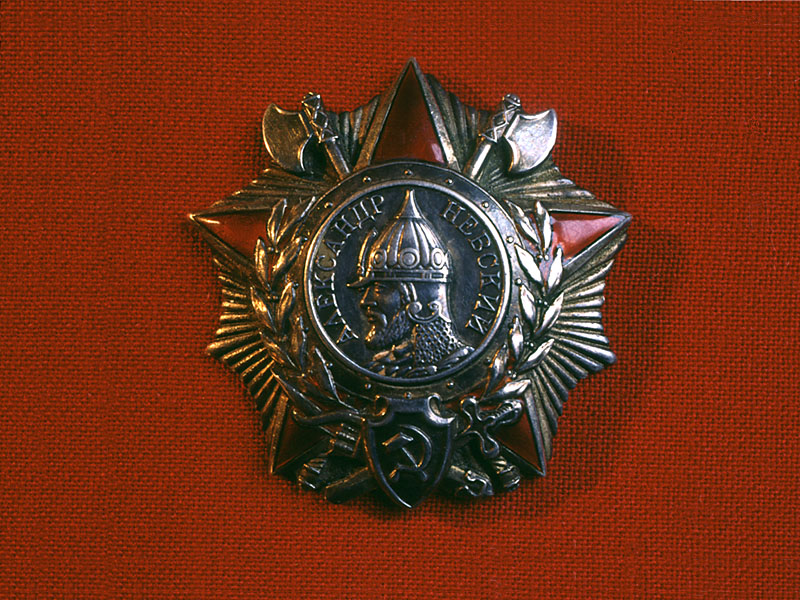 Указом президиума Верховного совета СССР от 29 июня 1942 года учреждён боевой орден Александра Невского
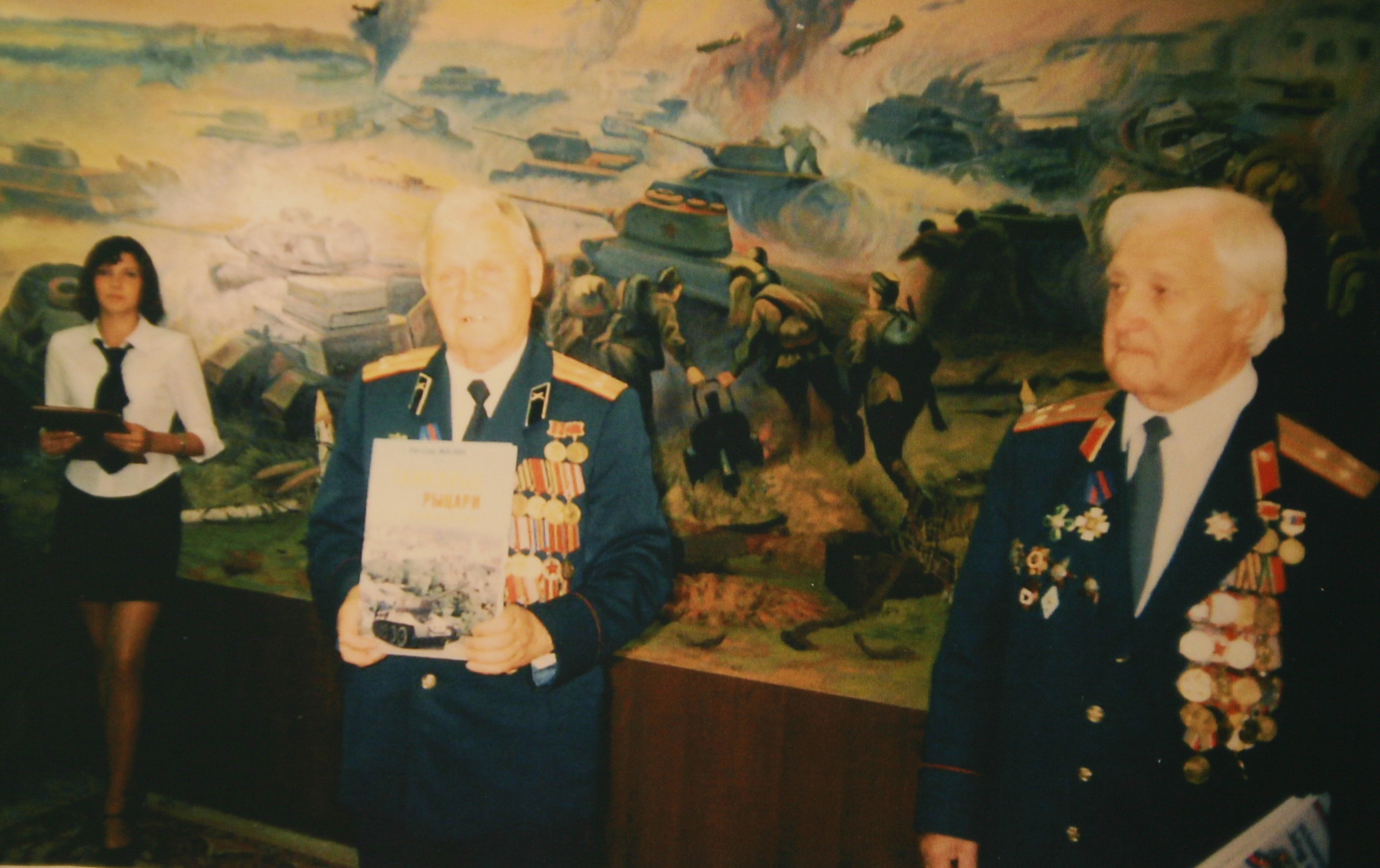 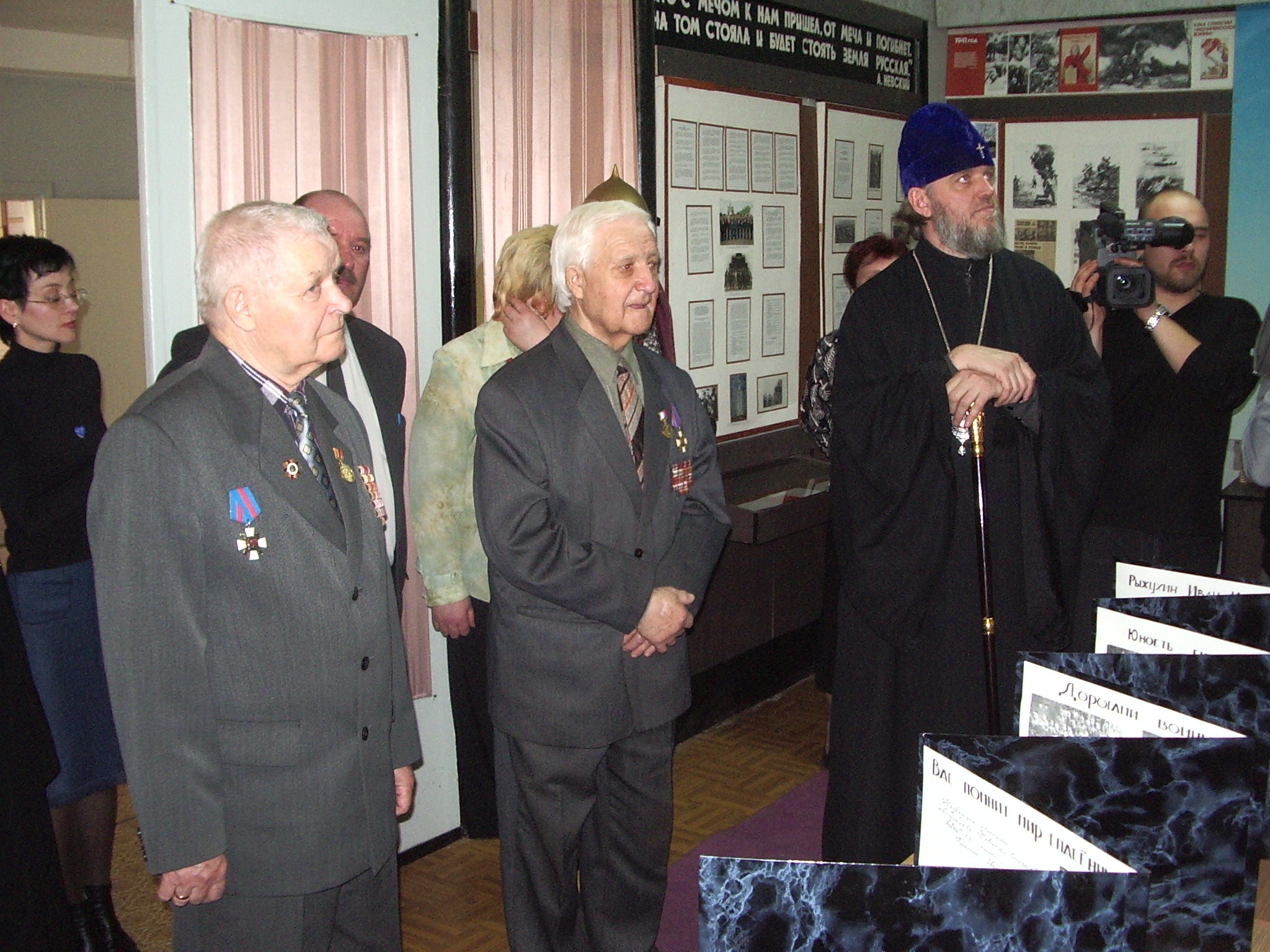 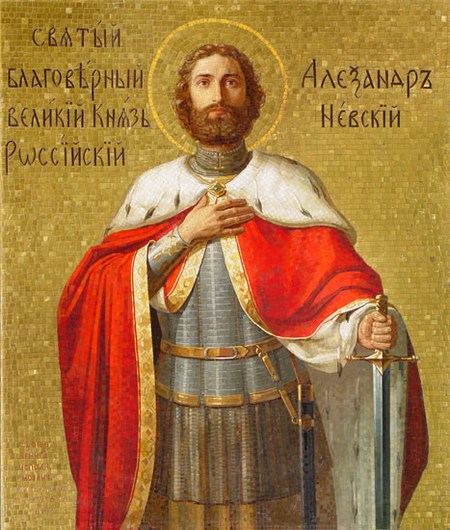 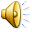